ONLINE GAME
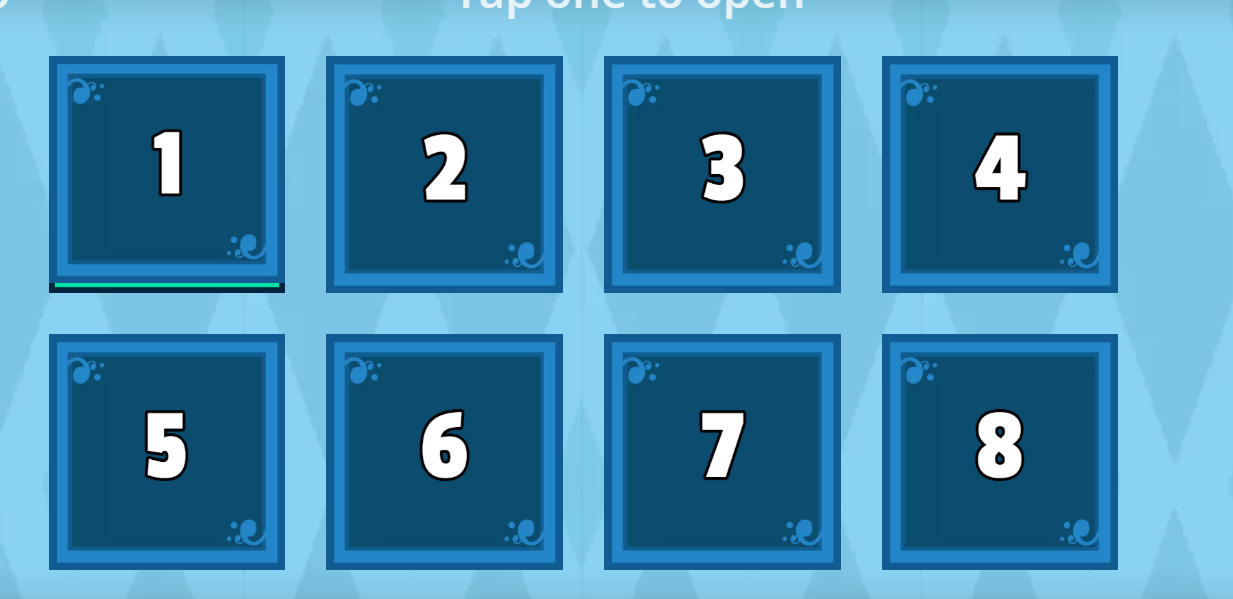 Watch the video and see the project of the grade 7 for their school.
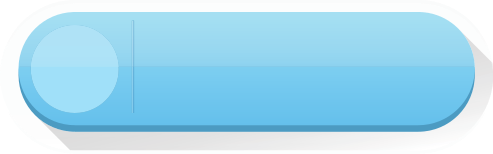 LESSON 8
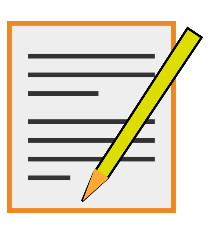 WRITING
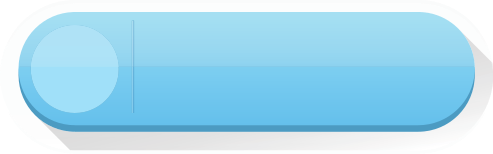 SPEAKING
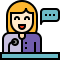 Discuss with your partner how to make your school greener.
Recycling Program
Positive Impact on Environment
GREENER SCHOOL
Waste Reduction
Environmental Education
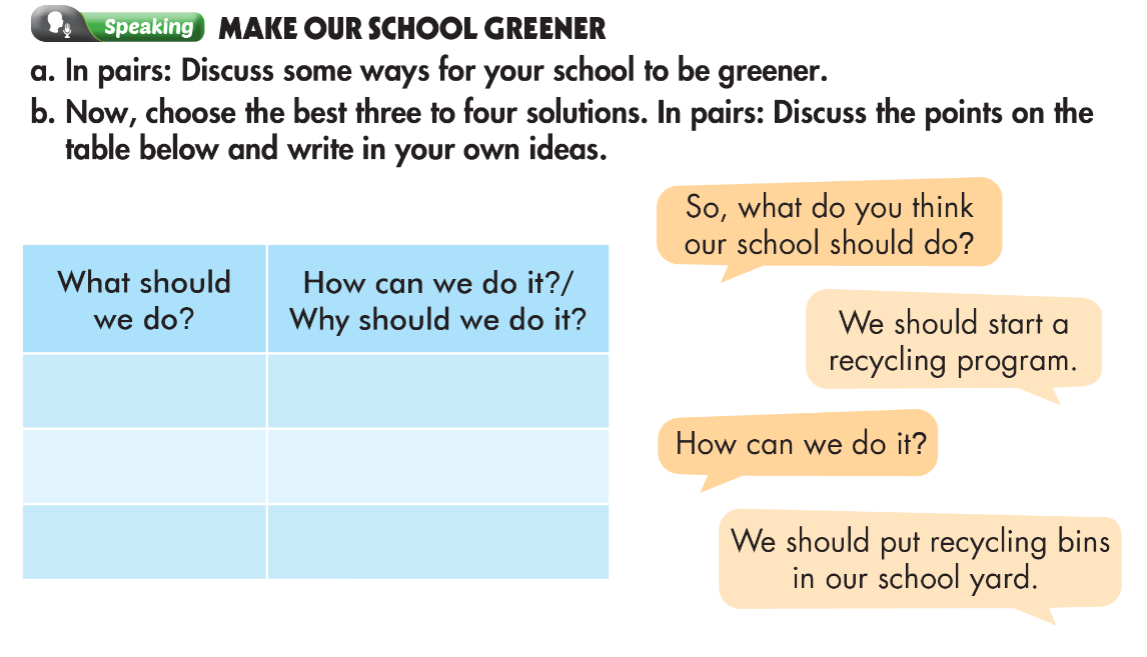 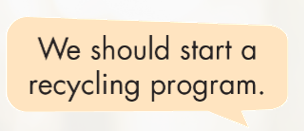 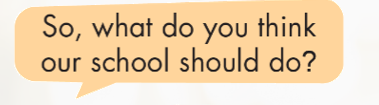 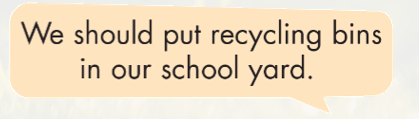 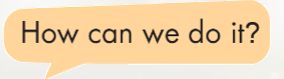 What is a structure of a guide?
How many sections are there in a guide?
Which part do we have to use imperatives?
What do you write in a title and introduction?
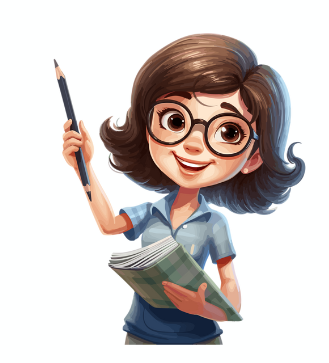 Title
What is a guide for.
How to write a guide?
What the topic is.
Introduction
What to tell about.
Should be clear, short.
Headings
Use the imperatives.
Explain
Should be clear and easy to understand.
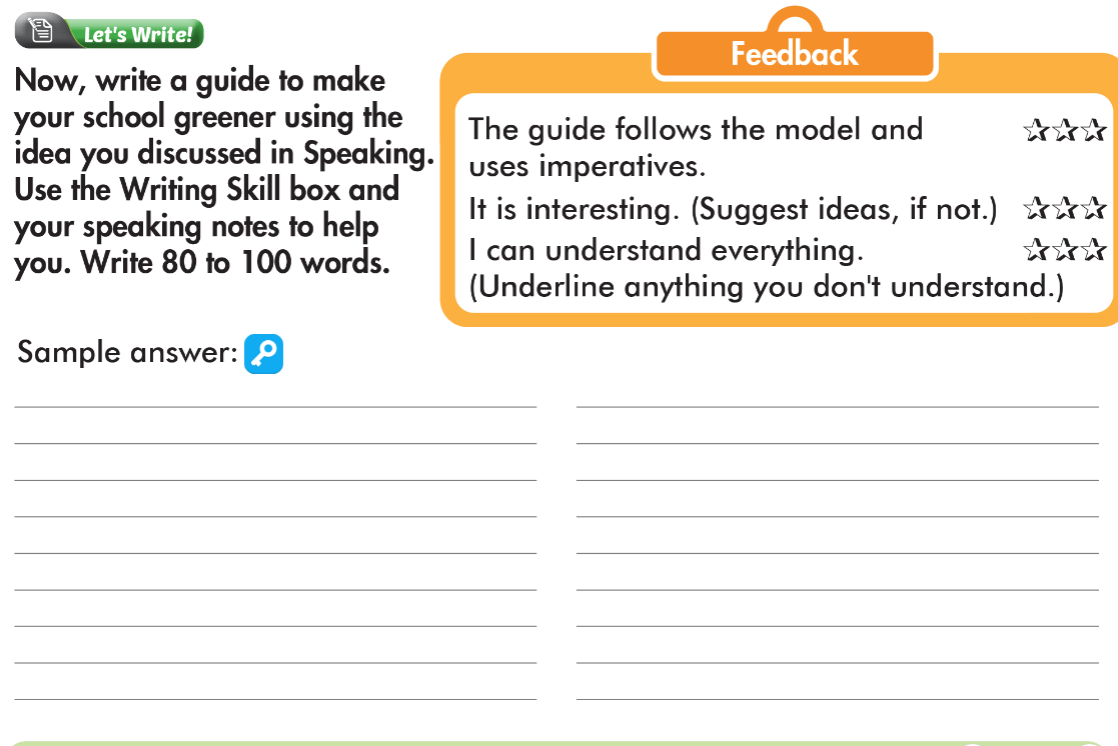 How to Make Our School Greener
Our school has many environmental problems. Hereare some simple things we can do to help our school'senvironment.Recycle everything.We should get more recycling bins and start a recyclingprogram. This will help improve land pollution.Plant more trees.We should plant more trees around the playground. This will help reduce air pollution.Use less plastic.We should sell less plastic in our school cafeteria toreduce trash. This will help reduce plastic pollution onland and in the sea.
Sample writing
WARP-UP
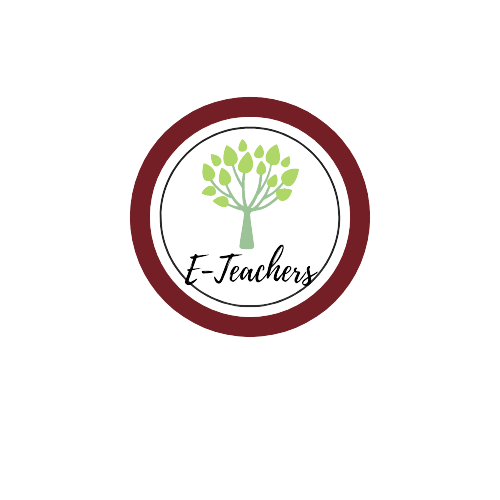 Unit 3
PROTECTING THE ENVIRONMENT
     Lesson 8: Writing & Speaking
Speaking: discuss some ways for your school to be greener.
Writing: How to write a guide.
Ms Phương 
Zalo: 0966765064
Homework
1.  Do the exercises on page 19 WB. 
2. Prepare the next lesson (page 33 SB)
3. Do the exercises in TA 8 i-Learn Smart World Notebook, page 26
Homework
Review how to write a guide.
- Finish the writing part. 
- Do the exercises in WB: Writing (page 19).
- Play consolidation games in Tiếng Anh 8 i-Learn Smart World DHA App on www.eduhome.com.vn
- Prepare: Unit 3 – Review – page 90.